Automating Your Browser and Desktop Apps(with Python)
@AlSweigart
InventWithPython.com
bit.ly/automatetalk
Hi, I’m Al.
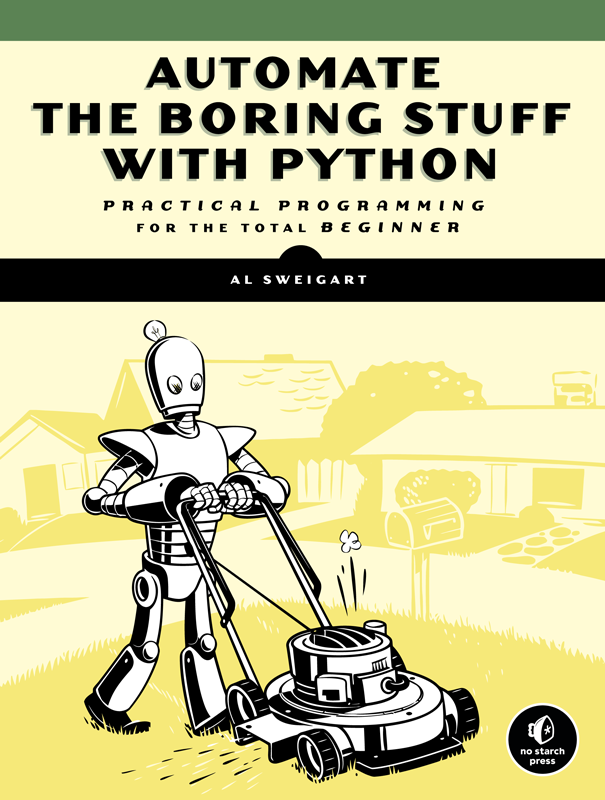 I liek programming.
I wrote a programming book.
Creative Commons license.
AutomateTheBoringStuff.com
Web Scraping
DID YOU KNOW?
The web has interesting stuff on it.
[Speaker Notes: The main way we interact is through browsers, but that requires a human and those things are slow and expensive. It’d be much faster to use software to access the web, but then that goes into a lot of things the networking protocols and http and a bunch of other complicated topics, as detailed in this slide…]
Not Found

The requested URL was not found on this server.

Additionally, a 404 Not Found error was encountered while trying to use an ErrorDocument to handle the request.
Selenium
pip install selenium
[Speaker Notes: >>> from selenium import webdriver
>>> browser = webdriver.Firefox()
>>> browser.get('https://automatetheboringstuff.com')
>>> elem = browser.find_element_by_css_selector('.entry-content > ol:nth-child(15) > li:nth-child(1) > a:nth-child(1)')
>>> elem.click()
>>> menuElem = browser.find_element_by_css_selector('.fa-align-right')
>>> menuElem.click()
>>> searchElem = browser.find_element_by_css_selector('.search-field')
>>> searchElem.send_keys('zophie')
>>> searchElem.submit()
>>> browser.quit()]
Selenium
>>> from selenium import webdriver
>>> browser = webdriver.Firefox()
>>> browser.get('https://automatetheboringstuff.com')

>>> elem = browser.find_element_by_css_selector('.entry-content > ol:nth-child(15) > li:nth-child(1) > a:nth-child(1)')

>>> elem.click()
>>> browser.quit()
[Speaker Notes: >>> from selenium import webdriver
>>> browser = webdriver.Firefox()
>>> browser.get('https://automatetheboringstuff.com')
>>> elem = browser.find_element_by_css_selector('.entry-content > ol:nth-child(15) > li:nth-child(1) > a:nth-child(1)')
>>> elem.click()
>>> menuElem = browser.find_element_by_css_selector('.fa-align-right')
>>> menuElem.click()
>>> searchElem = browser.find_element_by_css_selector('.search-field')
>>> searchElem.send_keys('zophie')
>>> searchElem.submit()
>>> browser.quit()]
Selenium
>>> from selenium import webdriver
>>> browser = webdriver.Firefox()
>>> browser.get('https://automatetheboringstuff.com')

>>> elem = browser.find_element_by_css_selector('.entry-content > ol:nth-child(15) > li:nth-child(1) > a:nth-child(1)')

>>> elem.click()
>>> browser.quit()
[Speaker Notes: >>> from selenium import webdriver
>>> browser = webdriver.Firefox()
>>> browser.get('https://automatetheboringstuff.com')
>>> elem = browser.find_element_by_css_selector('.entry-content > ol:nth-child(15) > li:nth-child(1) > a:nth-child(1)')
>>> elem.click()
>>> menuElem = browser.find_element_by_css_selector('.fa-align-right')
>>> menuElem.click()
>>> searchElem = browser.find_element_by_css_selector('.search-field')
>>> searchElem.send_keys('zophie')
>>> searchElem.submit()
>>> browser.quit()]
Selenium
>>> from selenium import webdriver
>>> browser = webdriver.Firefox()
>>> browser.get('https://automatetheboringstuff.com')

>>> elem = browser.find_element_by_css_selector('.entry-content > ol:nth-child(15) > li:nth-child(1) > a:nth-child(1)')

>>> elem.click()
>>> browser.quit()
[Speaker Notes: >>> from selenium import webdriver
>>> browser = webdriver.Firefox()
>>> browser.get('https://automatetheboringstuff.com')
>>> elem = browser.find_element_by_css_selector('.entry-content > ol:nth-child(15) > li:nth-child(1) > a:nth-child(1)')
>>> elem.click()
>>> menuElem = browser.find_element_by_css_selector('.fa-align-right')
>>> menuElem.click()
>>> searchElem = browser.find_element_by_css_selector('.search-field')
>>> searchElem.send_keys('zophie')
>>> searchElem.submit()
>>> browser.quit()]
Selenium
>>> from selenium import webdriver
>>> browser = webdriver.Firefox()
>>> browser.get('https://automatetheboringstuff.com')

>>> elem = browser.find_element_by_css_selector('.entry-content > ol:nth-child(15) > li:nth-child(1) > a:nth-child(1)')

>>> elem.click()
>>> browser.quit()
[Speaker Notes: >>> from selenium import webdriver
>>> browser = webdriver.Firefox()
>>> browser.get('https://automatetheboringstuff.com')
>>> elem = browser.find_element_by_css_selector('.entry-content > ol:nth-child(15) > li:nth-child(1) > a:nth-child(1)')
>>> elem.click()
>>> menuElem = browser.find_element_by_css_selector('.fa-align-right')
>>> menuElem.click()
>>> searchElem = browser.find_element_by_css_selector('.search-field')
>>> searchElem.send_keys('zophie')
>>> searchElem.submit()
>>> browser.quit()]
Selenium
>>> from selenium import webdriver
>>> browser = webdriver.Firefox()
>>> browser.get('https://automatetheboringstuff.com')

>>> elem = browser.find_element_by_css_selector('.entry-content > ol:nth-child(15) > li:nth-child(1) > a:nth-child(1)')

>>> elem.click()
>>> browser.quit()
[Speaker Notes: >>> from selenium import webdriver
>>> browser = webdriver.Firefox()
>>> browser.get('https://automatetheboringstuff.com')
>>> elem = browser.find_element_by_css_selector('.entry-content > ol:nth-child(15) > li:nth-child(1) > a:nth-child(1)')
>>> elem.click()
>>> menuElem = browser.find_element_by_css_selector('.fa-align-right')
>>> menuElem.click()
>>> searchElem = browser.find_element_by_css_selector('.search-field')
>>> searchElem.send_keys('zophie')
>>> searchElem.submit()
>>> browser.quit()]
Selenium
>>> from selenium import webdriver
>>> browser = webdriver.Firefox()
>>> browser.get('https://automatetheboringstuff.com')

>>> elem = browser.find_element_by_css_selector('.entry-content > ol:nth-child(15) > li:nth-child(1) > a:nth-child(1)')

>>> elem.click()
>>> browser.quit()
[Speaker Notes: >>> from selenium import webdriver
>>> browser = webdriver.Firefox()
>>> browser.get('https://automatetheboringstuff.com')
>>> elem = browser.find_element_by_css_selector('.entry-content > ol:nth-child(15) > li:nth-child(1) > a:nth-child(1)')
>>> elem.click()
>>> menuElem = browser.find_element_by_css_selector('.fa-align-right')
>>> menuElem.click()
>>> searchElem = browser.find_element_by_css_selector('.search-field')
>>> searchElem.send_keys('zophie')
>>> searchElem.submit()
>>> browser.quit()]
Selenium
>>> from selenium import webdriver
>>> browser = webdriver.Firefox()
>>> browser.get('https://automatetheboringstuff.com')

>>> elem = browser.find_element_by_css_selector('.entry-content > ol:nth-child(15) > li:nth-child(1) > a:nth-child(1)')

>>> elem.click()
>>> browser.quit()
[Speaker Notes: >>> from selenium import webdriver
>>> browser = webdriver.Firefox()
>>> browser.get('https://automatetheboringstuff.com')
>>> elem = browser.find_element_by_css_selector('.entry-content > ol:nth-child(15) > li:nth-child(1) > a:nth-child(1)')
>>> elem.click()
>>> menuElem = browser.find_element_by_css_selector('.fa-align-right')
>>> menuElem.click()
>>> searchElem = browser.find_element_by_css_selector('.search-field')
>>> searchElem.send_keys('zophie')
>>> searchElem.submit()
>>> browser.quit()]
CSS Selector Syntax
browser.find_element_by_css_selector('.entry-content > ol:nth-child(15) > li:nth-child(1) > a:nth-child(1)')
Returns an element object.

(Also: find_elements_by_css_selector() which returns a list of element objects.)
Clicking and Typing
Element object methods:
click()
send_keys()
submit()
Clicking and Typing
Special key values (up arrow, F1, Ctrl, etc.)
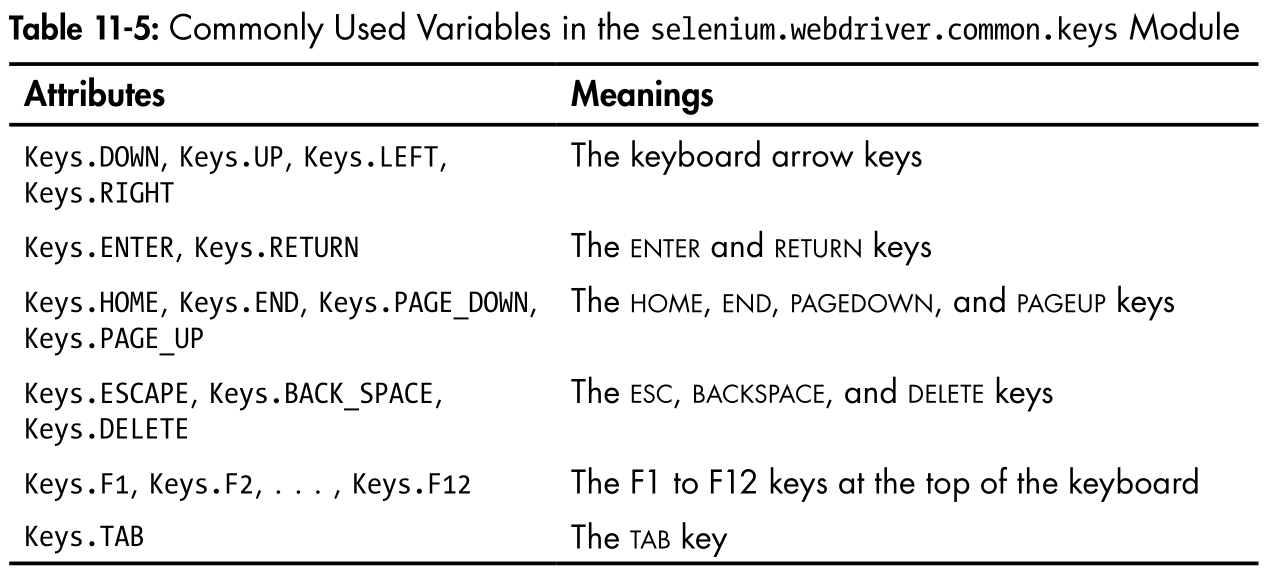 Clicking and Typing
“Flat is better than nested.”

from selenium.webdriver.common.keys import Keys
Misc Browser Stuff
browser.back()
browser.forward()
browser.refresh()
Reading Data from the Web Page
elem.text
elem.get_attribute('href')
To get ALL attributes:
elem.get_attributes()
Reading Data from the Web Page
elem.text
elem.get_attribute('href')
To get ALL attributes:
elem.get_attributes()
elem.get_attribute('outerHTML')
'<a href="" class="main-navigation-toggle"><i class="fa fa-bars"></i></a>'
GUI Automation
Control the mouse and keyboard.
Installing PyAutoGUI
pip install pyautogui
Works on Python 2 & 3
Works on Windows, Mac, & Linux
Simple API

https://pyautogui.readthedocs.org
Mouse Control
click()
click([x, y])
doubleClick()
rightClick()
moveTo(x, y [, duration=seconds])
moveRel(x_offset, y_offset [, duration=seconds])
dragTo(x, y [, duration=seconds])

position()		(returns (x, y) tuple)
size()		(returns (width, height) tuple)
displayMousePosition()
[Speaker Notes: MSPaint doesn’t have an API. There’s no way to programmatically control it. But you can programmatically control the mouse to create your own art bot. You might think, well, okay, but Al you can use an image library to create images with square spirals in them. Yes, but if you have a fancy art program with fancy brushes, you get to make use of those. And by fancy art program, I guess I mean MSPaint.]
Keyboard Control
typewrite('Text goes here.'                              [, interval=secs])

press('pageup')
pyautogui.KEYBOARD_KEYS

hotkey('ctrl', 'o')
Spiral Drawing Live Demo
TEMPT  THE  GODS  ONCE  MORE.
WARNING
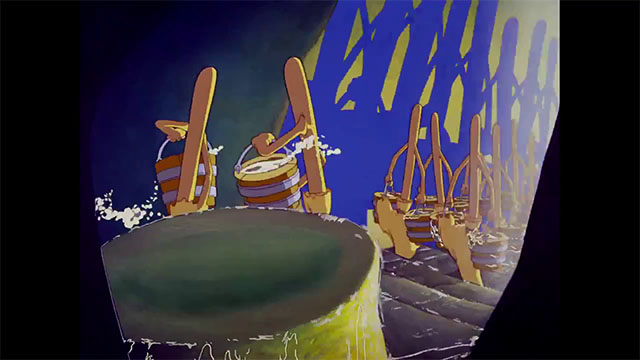 [Speaker Notes: I’m going to live demo the GUI automation laptop]
Failsafe
Move the mouse to the top-left corner of the screen to raise the FailSafeException.
pyautogui.PAUSE is set to 0.1, adding a tenth-second delay after each call.
Image Recognition
Linux: sudo apt-get scrot

pixel(x, y)
returns RGB tuple
screenshot([filename])
returns PIL/Pillow Image object [and saves to file]
locateOnScreen(imageFilename)
returns (left, top, width, height) tuple or None
What is GUI automation used for?
Automating tests for non-browser apps.
Automating non-HTML parts of browser apps.
Cheating at Flash games.
THE GOAL: Cheating at Flash Games
LIVE DEMO, BABY
Thanks!
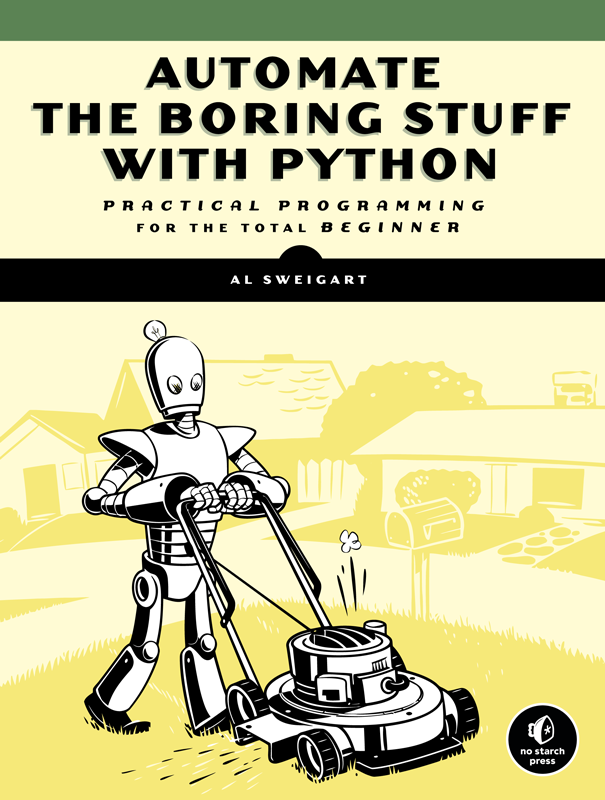 bit.ly/automatetalk
pip install selenium
pip install pyautogui


AutomateTheBoringStuff.com
@AlSweigart
al@inventwithpython.com